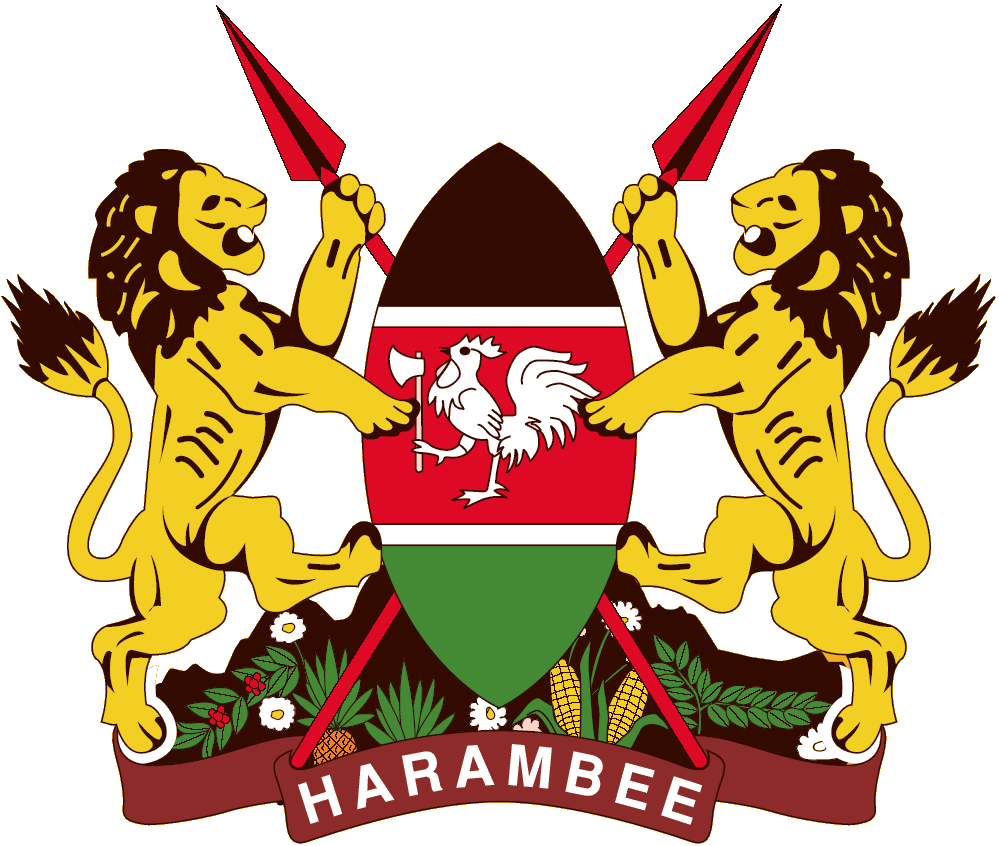 UPDATE ON THE 100 DAYS PLAN for Kenya
Gladys Mugambi
Food Fortification Program Coordinator
Introduction
Food fortification is included as an important strategy for addressing national food and nutrition security. 
Food fortification started through the initiative of industries such as Uniliver and Unga Limited. 
In 2005, stakeholders were mobilized to form the Kenya National Food Fortification Alliance (KNFFA) which was Launched in October 2006;
Key events
2006: Establishment of KNFFA
2006: 1st Rapid Result Initiative (RRI) on Food Fortification introduced by the Micronutrient Initiative (MI)
2007:  Food Fortification logo Launched
2007: Food and Nutrition Security Policy Drafted
2007: Guidelines on food fortification by ECSA finalized and disseminated
2008 – standards for flour fortification finalized and published by Kenya Bureau of Standards
2008-: Guidelines on micronutrient and deficiency control Launched
2010: Approval funding from GAIN for the oil, wheat and maize fortification Program.
Food Fortification Logo
Challenges
Industries unable to meet the standard for flour fortification. The KEBS laboratory was unable to detect Vitamin A in maize flour.
The Ministry of Public Health and Sanitation could not carry out social marketing because only one oil industry had the food fortification logo.
There was no memorandum of understanding signed between the Ministry of Public Health and Sanitation and KEBS on the administration of the logo.
Industries were not informed about the process of certification. There was no document to guide industries.
KENYAObjective: Within 100 days, the FF Certification process revised by stakeholders, documented, and disseminated to stakeholders
THANK YOU
ASANTE SANA
Return to Meeting Presentations